AGRESEAplikovaná sociální psychologiePodzimní semestr 2009
Katarína Gromošová
Diego Chamorro
Dana Kalusová
Horáková Pavla
Kamila Paráková
Lucie Bukáčková
Kristýna Jírů
AGRESE
(Úvod - teorie agrese)
Horáková Pavla
Předpoklady:
A) Biologické teorie
- dědičnost, prostředí
- Lesch-Nyhanův syndrom
- XYY

B) Psychologické teorie (etiologie)
- agrese jako naučené chování (Bandura)
- agrese obranná
 - teorie objektních vztahů
- agrese jako prožitek svobody
Druhy agrese
Instrumentální
Emocionální (fiktivní)

Moyer
Predátorská – útok na kořist, mezidruhová
Submise – o místo v druhu, skupině (u samic ne)
Agrese vyvolaná strachem – pokus o útěk nezdařen, reaguje (krysa)
Dráždivá – předchází frustrace (hlad, reakce i na menší podnět)
Mateřská – při nebezpečí
Sexuální – mezi pohlavím
Obrana teritoria
Druhy agrese
Přímá vs nepřímá
Verbální vs fyzická
Aktivní vs pasivní

Přímá, fyzická, aktivní – kopnutí
Nepřímá fyzická aktivní – voodoo, pasti, návod někoho proti nečemu (kopni ho, nájemný vrah)
Přímá fyzická pasivní – bránění dveří někomu
Nepřímá, fyzická, pasivní – nepodání pomoci při krvácení
Přímá, verbální, aktivní – nadávky
Nepřímá, verbální, aktivní - „Nebav se s ním“
Přímá, verbální, pasivní – pomluvy
Nepřímá, verbální, pasivní – někoho se známý nezastane při hádce
 Zaměřená ven vs dovnitř
Typologie
Emocionálně reaktivní typ
Instrumentální typ
Nadměrně kontrolující
Potěšení z krutosti
Sexuální deviace
Patologická sexuální agrese
Pseudopedagogický typ
Lidé s poruchami osobnosti (hraniční porucha osobnosti, narcistická porucha osobnosti, intelekt
Důsledky
PTSP
Efekt hrdiny (Stockholmský efekt)
Sekundární traumatizace
Obrana vůči agresi
Trest
Katarze
Paradoxní výroky (inkompatibilní podněty)
Trénink v sociálních dovednostech

+ viktimologie
+ reviktimizace
Fáze šoku
Fáze hojení
Konečná adaptace
objasněno
Domácí násilí
Kamila Paráková
Lucie Bukáčková
Kristýna Jírů
úvod
Domácí násilí je velmi rozšířený a současně nejméně kontrolovaný druh násilí. Zahrnuje v sobě všechny projevy fyzického, sexuálního a psychického násilí, donucené sociální izolace nebo ekonomickou deprivaci páchaného mezi jednotlivými členy rodiny.
Oběti – ženy, muži, děti, staří lidé
Nejčastěji se ho dopouští muži na ženách a rodiče na dětech
Muži napadání pouze v 1,1% (většinou sebeobranné chování)
Řeč o tzv. “genderově” popř. “rodově” podmíněném násilí
Klíčové znaky domácího násilí:
Opakování a dlouhodobost
Eskalace– urážky → psychické snižování lidské důstojnosti → fyzické násilí
Jasné a nezpochybnitelné rozdělení rolí (nevzájemné hádky, …)
Neveřejnost

Domácí násilí - všechny čtyři znaky!
Projevy
psychické násilí – zastrašování, zvyšená kontrola, kritizování a ponižování,  vyhrožování a vydírání
fyzické násilí – facky, rány, kopání
sociální násilí – izolace
ekonomické zneužívání
sexuální násilí 
kombinace
Rizikové faktory doprovázející vznik domácího násilí mezi blízkými osobami:
vynucená sociální izolace 
finanční závislost na partnerovi 
péče o děti v rámci mateřské a rodičovské dovolené 
zdravotní postižení a omezení 
vyšší věk a bezmocnost seniorů 
přechod z aktivní zaměstnanosti do starobního či jiného důchodu 
nezvládnuté rodičovství a výchova dětí 
závislosti násilné osoby
Právní úprava
platností od 1. 1. 2009 z. č. 273/2008 Sb., o Policii České republiky, konkrétně v §§ 44 až 47 „Oprávnění vykázat z bytu nebo domu i z jeho bezprostředního okolí“.
vykázání osoby ohrožující život, zdraví, svobodu nebo lidskou důstojnost jiné osoby po dobu 10 dnů
ohroženou os. možnost - návrh na vydání předběžného opatření k soudu-rozhodování soudu o tomto návrhu, až do nabytí právní moci, rozhodnutí soudu o tomto návrhu se prodlužuje doba po kterou má vykázaný zamezený přístup
Povinnost vykázané osoby: 
vymezeného prostoru
navazování styku nebo kontaktu s ohroženou osobou
odevzdat na místě všechny klíče od společného obydlí, které drží

Právo vykázané osoby: 
námitku proti rozhodnutí o vykázání
Vzít věci osobní potřeby, cennosti a doklady 
věci nezbytné pro podnikání nebo výkon povolání 
poučen o právech a povinnostech, o možnostech dalšího ubytování 
Sdělit adresu pro doručování 
Vyzvednout si kopii úředního záznamu o vykázání
Příčiny domácího násilí
Teorie příčin dle Huňkové (2004):
Individuální faktory 
Sociálně-psychologické faktory
Sociálně-kulturní faktory
Gender faktory

Multi-faktorová  teorie příčin dle Duttona:
Makrosystém (hodnoty společnosti)
Exosystém (životní a sociální okolí jedinců)
Mikrosystém (rodina a její charakteristika)
Zvlášť pak uvádí ontogenetickou teorii násilí
Charakteristika osobnosti pachatele domácího násilí
Obtížná typologie pachatele 
Dvě skupiny pachatelů (dle Shermana)
Násilníci sociálně problémoví
Násilníci s tzv. dvojí tváří

• Dvojí tvář 
• Přesvědčení o vinně oběti 
• Nevyzpytatelné chování pachatele
• Genderový pohled na pachatele
Charakteristika oběti domácího násilí
Neschopnost oběti nalézt spouštěč agrese
Blízký vztah k pachateli
Pocit naučené bezmocnosti a bezradnosti
Ztráta schopnosti se bránit
Cyklus domácího násilí
Fáze vzrůstající tenze ( drobnější výpady, verbální agrese…)
Fáze eskalace násilí (nahromadění napětí, výbuch…)
Fáze líbánek ( lítost, omluvy, konfrontace s přímými následky..)
Dopady domácího násilí
• Krátkodobé
Bezprostřední následky (pocity zrady, frustrace, zklamání)
Krize
• Dlouhodobé
Syndrom týrané ženy
Stockholmský syndrom
Posttraumatická stresová porucha
Co brání opustit násilný vztah?
Model překážek Grigsbyové a Hartmanové:
Enviromentální bariéry
Sociální role
Individuální a společenské hodnoty, postoj a víra
Psychické následky
Násilí na mužích
Větší sociální izolace
Chybí převaha síly na straně pachatele
Přítomen silný potenciál manipulace, moc spíše symbolické povahy
Rozdílné sociální rámce  a souvislosti
Menší dostupnost pomoci
Rozpor v utváření genderových identit
„Muži se nestávají oběťmi domácího násilí“
Prevence
Násilí na seniorech
Věnována malá pozornost
Obtížnost rozpoznání násilí
Faktory zvyšující ohroženost seniora špatným 
Celkově špatný zdravotní stav
Poruchy kognitivních a komunikačních funkcí (syndrom demence)
Ztráta soběstačnosti
Sociální izolace
Soužití s agresorem a závislost na něm
Diagnostika -  rodinné poměry, soběstačnost
Prevence
Použitá literatura
BURIÁNEK, J. a kol. ,Domácí násilí, násilí na mužích a seniorech, Praha: Triton, 2006
PIKÁLKOVÁ, S. (ed.), Sociologické studie, Praha: Sociologický ústav AV ČR, 2003
KOSTÍNKOVÁ, J., Faktory ovlivňující setrvání oběti v násilném vztahu, Brno, 2005
ČECHOVÁ, J., Oběti domácího násilí a jejich interpersonální charakteristiky, Brno , 2005
SLÁNSKÝ, T., Soubor rozhovorů na téma domácí násilí, Brno, 2005
ŠIKANA(Definícia, vývoj, prejavy a formy, miesta výskytu)
Katarína Gromošová
Definícia šikany
Patrí do skupiny sociálne-patologických javov

Šikana je opakujúci sa násilný akt naberajúci na intenzite, počas ktorého je porušená osobná sloboda, sloboda rozhodovania a aj ľudská dôstojnosť a česť (Šíp, 2002)
Aj napriek frekvencii jej výskytu nie je ako termín upravená v českom právnom poriadku
Je charakterizovaná nerovným vzťahom medzi obeťou a agresorom, vylúčením obete z kolektívu a jej celovou viktimizáciou
(V českom prostredí viac práca Dr. Kolářa a kol.)
Štatistika výskytu šikany (údaje získané na ZŠ)
Metodologické problémy pri zisťovaní šikany – rozdielne údaje z oficiálnych miest ako polícia a MŠMT, príp. jednotlivých škôl a skutočná situácia (takisto spôsobené definíciou, čo je a čo už nie je šikana)
Jediné šetrenie v ČR – r. 2001 (Kolář, Havlínová)
Zistenie - v ČR je šikanovaných zhruba 41 % žiakov
Epidémia šikany a paradoxne nekompetentnosť odborníkov riešiť ju
[Speaker Notes: Jedná sa o údaje získané na základných školách.]
5 stupňov vývoja šikany – ochorenia skupiny (M. Kolář)
Šikana chápaná ako problém skupiny a nielen jednotlivca v nej  - dôležitý poznatok pri diagnostike, odhaľovaní a liečbe šikany
Šikana členov skupiny vysvetľovaná na základe skupinovej dynamiky
5 stupňov vývoja, v každom sú špecifické zlomy, kedy dochádza k prechodu na ďalší
Posledný stupeň – tzv. dokonalá šikana
1. stupeň – zrod ostrakizmu
Výskyt možný v každej skupine (častý omyl, že len v patologickom prostredí, tento prístup nahráva agresorom)
Vyprofilovanie menej odolných jedincov pomocou hier „na strach“
Obeťou jedinci na sociometrickom konci
Vyčleňovanie vytipovaného jedinca
Mierne, prevažne psychické formy násilia, vtipy, intrigy a ohováranie odstrkovaného člena skupiny
Ťažko odhaliteľné, „nevinné štádium“, živná pôda pre ďalší negatívny vývoj
2. stupeň – fyzická agresivita a pritvrdzovanie manipulácie
Ostrakizmus môže prerásť do ďalšej formy, ak:
 nastane v skupine náročná situácia a skupina potrebuje ventil (začína sa objavovať aj fyzické násilie)
 spolu žiaci/skupina trávia viac času a môžu vytvárať hlbšie vzťahy
 sa v skupine nájde niekoľko výrazne asociálych agresívnych jedincov, ktorí sa snažia od začiatku uspokojovať svoje „potreby“
Možnosť odvrátiť šikanu v tomto bode, ak bola predtým intervencia pedagóga zameraná na pozitívne nastavenie skupiny (inak nastupuje stratégia ukrytia vlastného strachu a zamerania sa na iného)
Imunita skupiny výrazne oslabená
3. stupeň – kľúčový moment – vytvorenie jadra
Vytvorenie jadra agresorov
Systematická šikana najvhodnejších obetí
Skupina rozdelená na menšie časti
Cesta späť – vytvorenie pozitívnej podskupiny (neistá rovnováha, napr. príchod ďalšieho agresora alebo ďalšej „typickej obeti“ ju môže zvrátiť)
 V praxi obecne zriedkavý výskyt pozitívnej podskupiny
4. stupeň – väčšina prijíma normy agresorov
Normy agresorov sú prijaté väčšinou a stávajú sa nepísaným zákonom
Vysoká miera konformity
Vytvorenie „alternatívnej identity“
Šikany sa už aktívne zúčastňujú aj mierni a vzorní žiaci
5. stupeň – dokonalá/totalitná šikana
Bez intervencie zvonku vytvorenie totalitnej spoločnosti „otrokov“ a „otrokárov“ (obľúbené rozdelenie na nacistov a židov atď.)
Obete už nie sú schopné sa brániť, teror je vykonávaný bez námietok a trestu
Pôvodne neutrálni členovia skupiny šikanu už podporujú alebo aj sami vykonávajú
Únikové a skratové až definitívne jednanie obetí
Táto forma príznačná pre väznice, vojenské prostredie a výchovné ústavy pre mládež, možná aj v škole
Iniciátor šikany – často premiant triedy obľúbený aj medzi učiteľmi
8 druhov šikanovania
Fyzické:
aktívne priame (fackovanie, škrtenie, kopanie, pálenie...)
aktívne nepriame (nepriamo vykonaná vôľa kápa cez podriadených, ničenie vecí obete)
pasívne priame (fyzické bránenie obeti v dosiahnutí jej cieľov)
pasívne nepriame (odmietnutie splnenia požiadavok obeti)
Verbálne:
aktívne priame (nadávanie, urážanie, zosmiešňovanie)
aktívne nepriame (ohováranie, symbolická agresivita cez kresby, básne, iné texty aj na verejných miestach atď.)
pasívne priame (neodpovedanie na pozdrav, otázky, poznámky)
pasívne nepriame (členovia skupiny sa nezastanú nespravodlivo obvinenej obete)
Miesta výskytu
V podstate všetky zariadenia s dochádzkovým alebo internátnym režimom:
Škola, internátne školské zariadenia
Detské domovy a domovy mládeže, diagnostické a resocializačné ústavy
Vojenské zariadenia
Pracovné prostredie (mobbing, bossing)
Obťažovanie a prenasledovanie (stalking) aj cez telefón a internet (kyberstalking)
Použitá literatúra
Kolář, M. Bolest šikanování: cesta k zastavení epidemie šikanování na školách. Praha: Portál, 2001. 255 s. ISBN 80-7367-017-3
Kolář, M. Management sociální práce se žáky základní školy II. Školní násilí a šikanování. Ostrava: Otravská univerzita, 2005. 48 s. ISBN 80-7368-076-9
Kolář, M. Skrytý svět šikanování ve školách: příčiny, diagnostika a praktická pomoc. Praha: Portál, 2000. 128 s. ISBN 80-7178-409-5
Šíp, M. Šikana z právního hlediska. Online 2002, cit. 25.10.2009 Dostupné z: <http://www.sikana.org/clanky_soubory/sikana.html>
ŠIKANA(Důsledky, základní příčina, příčiny a podmínky šikany)
Diego Chamorro
Důsledky šikanováni
Šikana poškozuje 
oběti
agresory
skupinu a skupinu jako celek
rodina
Důsledky jsou (dle Koláře)
poškození fysického a psychického zdraví oběti 
Fixování antisociálních postojů u agresorů
Ztráta iluzí u společnosti u ostatních členů skupiny.
Snížení efektu pedagogického působení u skupiny jako celku.
Následky šikanování u obětí
Oběti pokročilejších stadií šikanování
u oběti 4. a 5. stupně šikanování — dotýká se celé osobnosti, celoživotní charakter — někdy k sebevraždě
Při dlouhodobějším brutálním šikanování – zhroutí se , panická hrůza ze straty životu, poruchy spánku, nočními děsy, neřídké výrazně psychosomatické potíže…— někdy   dlouhodobé lečení, neschopnost pracovat – nezhroutí se, ale není schopní konat práce, porucha sebehodnocení, sebezničující tendence osobnosti.
Někdy fasáda obranyschopnosti, která se zhroutí při větší zátěž
Oběti prvního šikanování většinou se stávají znovu oběti šikanování
Mají tendenci ode všech uniknout, vzdát a skrýt se – obtížně se dozvědět co s nimi se stálo.
Někdy podobný posttraumatické stresové poruše.
Následky šikanování u obětí
Následky u oběti počátečných stadii šikanování
jejich potřeby jsou v škole často i dlouhodobě frustrovány (deprivace) – necítí se dobře v škole a má k ni negativní postoj.
pozvolna narušuje osobnostní vývoj oběti.
poruchy v sociální (školní) a osobnostní adaptace:
nepozornost při vyučovaní
zhoršení prospěchu
tendence k nadměrné omluvené absence
tendence k neomluvené absence
porucha sebehodnocení
celková nejistota a stále přítomný strach
Nejdůležitější předpoklad k šikanování
Agresoři: nenormální osoby?

Někteří renomování autoři: agresoři jsou agresivní psychopati a oběti jsou astenické psychopati.

(Kolář a jiní) pouze mimořádní egoističtí a egocentričtí. Agrese a krutost, u takových lidí, proto nemá větší zabrání k bujení a je plně k dispozici 

 Nejde o problému psychopatologie ale o problému duchovního rozměru člověka a jeho morálky.
Nejdůležitější předpoklad k šikanování (pokr.)
Hledání důvody v duchovním (a mravním) vývoje jedince 
(vycházíme tady ze Franklové logoterapie)

iniciátor nebo aktivní účastník šikany se vyhnul duchovního růstů a ustrnul na počátečním stadiu vývoje.
	On je tak jako se narodil, jako sebestředná bytost, která se neučil jít za hranice svého já. — morální slepota.
 
dětí a mladé lidé duchovně pokročilejší také nejsou imunní
i kdýž se nestávají iniciátoři systematické fysické šikany ale
mohou pomáhat na usazení zárodeční podoby šikanování
a pod silným tlakem muže spadat do konformity.
Nejdůležitější předpoklad k šikanování (pokr.)
Původ morální slepoty u agresorů
na povrchnější úrovně má charakter obrany sebepojetí
na hlubší úrovně, a výrazná sobecká a sebestředná orientace
 
Ochrana sebepojetí
	šikanující tyrani, aby ubránili své sebepojetí a odvrátili velkou úzkost z možnosti zboření obrazu sebe sama:
popírají realitu
vytěsňují realitu
používají racionalizaci
používají projekci
 
Sobecká a sebestředná orientace		jako základní zdroj morální slepota
Nejdůležitější předpoklad k šikanování (pokr.)
Kořeny sobecké a sebestřední orientace
Sobecká a sebestředná orientace agresorů spočívá v nelásce k sobě.
	(vychází z úvah M. S. Pecka a Ericha Fromma)
nemá rád sebe a hluboce sebou pohrdá a není sám se sebou srozuměn  stále úzkostlivě je soustředěn na sebe.„Sobectví je přehnanou náhražkou podstatného nedostatku sebelásky“
Příčiny a podmínky - spouštěcí mechanismy šikanování
Aby šikanování se skutečně projevilo, je zapotřebí „souhry“ rady příčin a podmínek. Tyto podmínky jsou:

destruktivní skupinová dynamika

rizikové osobnostní charakteristiky

nedostatky prostředí
Příčiny a podmínky - spouštěcí mechanismy šikanování (pokr.)
A. Skupinová dynamika: Agresory nevědomě a nereflektovaně používají k destrukci svobody a positivních vztahů v skupině na základě:

1) Metody k získání moci.
násilná indoktrinace: kombinace:
Vymývání mozku (brainwashing): 
psychická manipulace, která nabývá charakter hypnózy
Vysvětleni v teorii kognitivní disonance:

2) Tlak skupinových norem

3) a 4) Konformita a závislost k autoritě  –  tendence  k nesvobodnému jednání
	(výzkumy Milgrana a Zimbarda)
Příčiny a podmínky - spouštěcí mechanismy šikanování (pokr.)
B. Rizikové osobnostní charakteristiky protagonist šikany (agresor, oběť, skupiny a pedagog).
Agresoři-iniciátoři jsou
ti silní v dané skupině,
temperament umožňoval automatické reagovat silně,
tvář v tvář konfliktům uměli potlačovat nejistotu,
zápas spojený s rizikem v nich vyvolal jakousi euforii, která hlušovala vnitřní neklid a strach.
Hlavní motivující sily bývaly
Nápadná krutost
Touha pro moci
Příčiny a podmínky - spouštěcí mechanismy šikanování (pokr.)
Další motivy
upoutání pozornosti
zabíjení nudy
motiv „Mengeleho“
žárlivost
prevence svého týrání
motiv vykonat něco velkého
Typy agresorů-iniciátorů
první typ: hrubý, primitivní, impulzivní
druhý typ: velmi slušný, kultivovaný, narcisticky šlechtěný
třetí typ: „srandista“, optimisticky, dobrodružný
Příčiny a podmínky - spouštěcí mechanismy šikanování (pokr.)
Oběť
Kriteria výběru jsou rozmanitá. Někdy výběr je nahodilý
Typická oběť se charakterizuje:
příliš viditelná bojácnost a zranitelnost,
fyzická slabost a nezdatnost.
psychicky znevýhodnění (ADHD, specifické poruchy učení, opožděný mentální vývoj).
odlišnost od skupinové normy
Typologie oběti
slabé
silné
devianti
s životním scénářem oběti
Příčiny a podmínky - spouštěcí mechanismy šikanování (pokr.)
C. Nedostatky prostředí
Tradiční pedagogický styl
Hierarchicky-autoritativní model práce x komunitní model práce
Absence teorie a metodiky šikanování
Rodina
Rodina agresorů:
- Selhávání v naplňování citových potřeb svých děti.
- Absence duchovních a mravních hodnot.
- Setkání s brutalitou a agrese rodičů.
rodina- oběti:
- hyperprotektikné matky
- otec chyběl a žádná mužská identifikační postava
Vztažná skupina - gang
Společnost
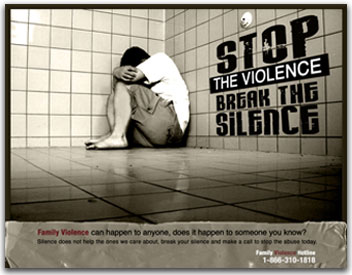 Prevence(Konkrétní programy a projekty)
Dana Kalusová
Amnesty international-program prevence 
WAVE (Women Against Violence Europe)
ROSA
Bílý kruh bezpečí
EWTO (European WingTsun Organization)
Program pro prevenci DN14 bodový, Amnesty International
1) Odsoudit domácí násilí
2) Vzbudit u veřejnosti povědomí o domácím násilí 
		-školy, pracoviště, média
3) Využití vzdělávacího systému k potírání předsudků
4) Zrušit legislativu diskriminující ženy
5) Ustanovit domácí násilí trestným činem

6)Vyšetřovat a stíhat trestní oznámení

7)Odstranit překážky bránící stíhání DN

8) Poskytnout úředníkům povinné školení o DN

9)Poskytnout adekvátní financování

10)Poskytnout ženám útočiště
11)Poskytnou ženám pomocné služby

12)Snížit riziko ozbrojeného násilí

13)Shromažďovat a publikovat zprávy o DN

14)Informovat ženy o jejich právech
WAVEWomen Against Violence Europe
4 000 organizací, 47 zemí
Sídlo- Vídeň
Fempower- měsíční magazín
Away from violence - manuál
Projekt DAPHNE I. a II.
Projekt PRO TRAIN
ROSA
Sídlo- Praha
Překlad manuálu Away from violence
Projekt „TICHÉ SVĚDKYNĚ“ (2007)
		- varování před tragickým koncem neřešeného 	   domácího násilí
		- prezentace nového webu www.stopnasili.cz
Projekt „KOUZELNÁ KNÍŽKA“ (2009)
		- příjemnější prostředí u soudů
BÍLÝ KRUH BEZPEČÍ
Projekt „Prevence domácího násilí – změna praxe a legislativy v ČR“ 
2001-2006
6 etap
Cíl: změna postoje státu, včasná ochrana ohrožených osob
2007- Národní cena ECPA pro nejlepší realizovaný projekt v boji proti domácímu násilí v České republice
EWTOEuropian WingTsun Organization
WingTsun- bojové umění pocházející z Číny	  -podle legendy ho vytvořila žena
Sídlo- Praha
Výuka sebeobrany pro ženy a děti
Projekt "Prevence šikany a násilí mezi dětmi a mladistvými"
Pro základní a střední školy
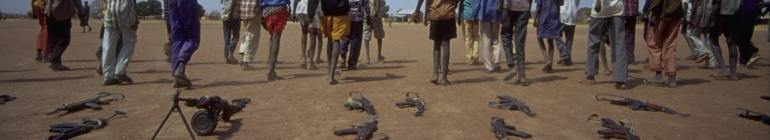 KONEC